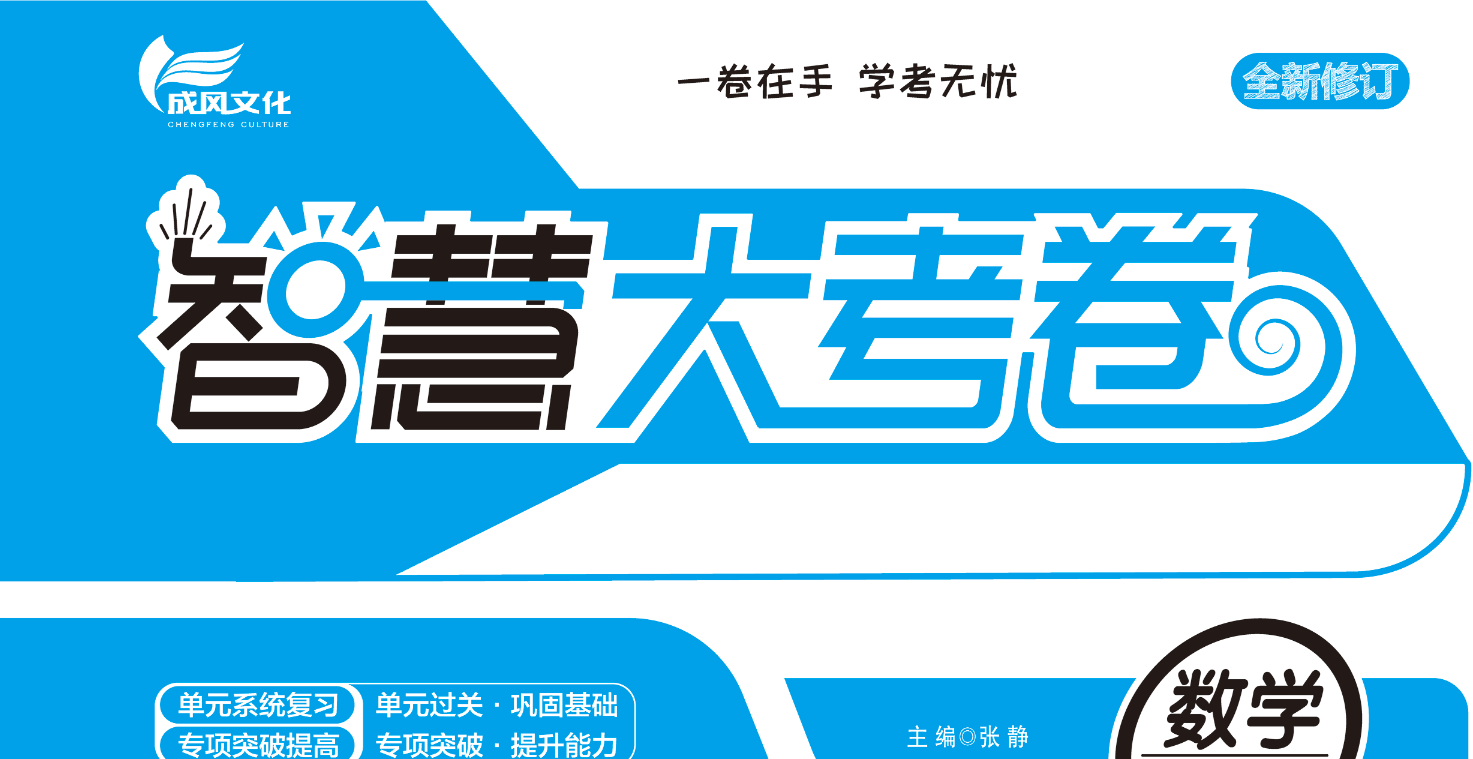 数学三年级下北数
期末综合模拟达标卷(一)
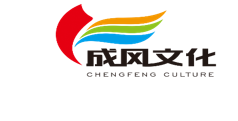 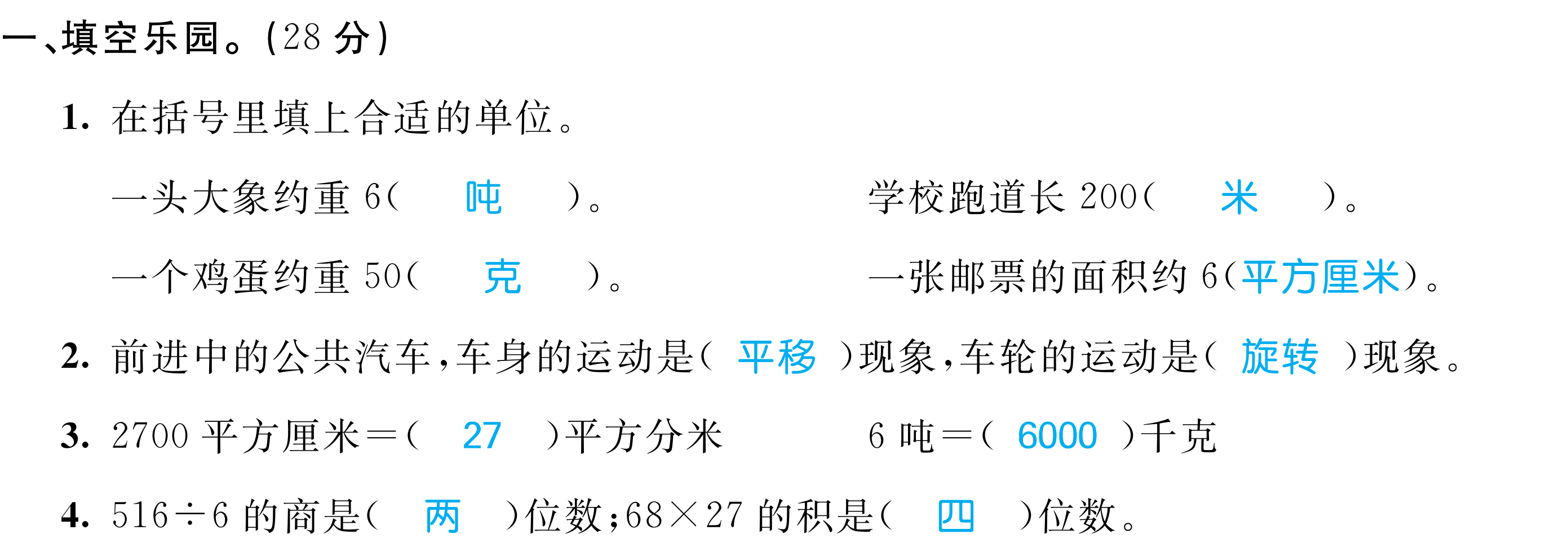 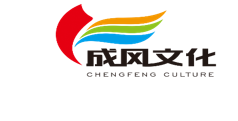 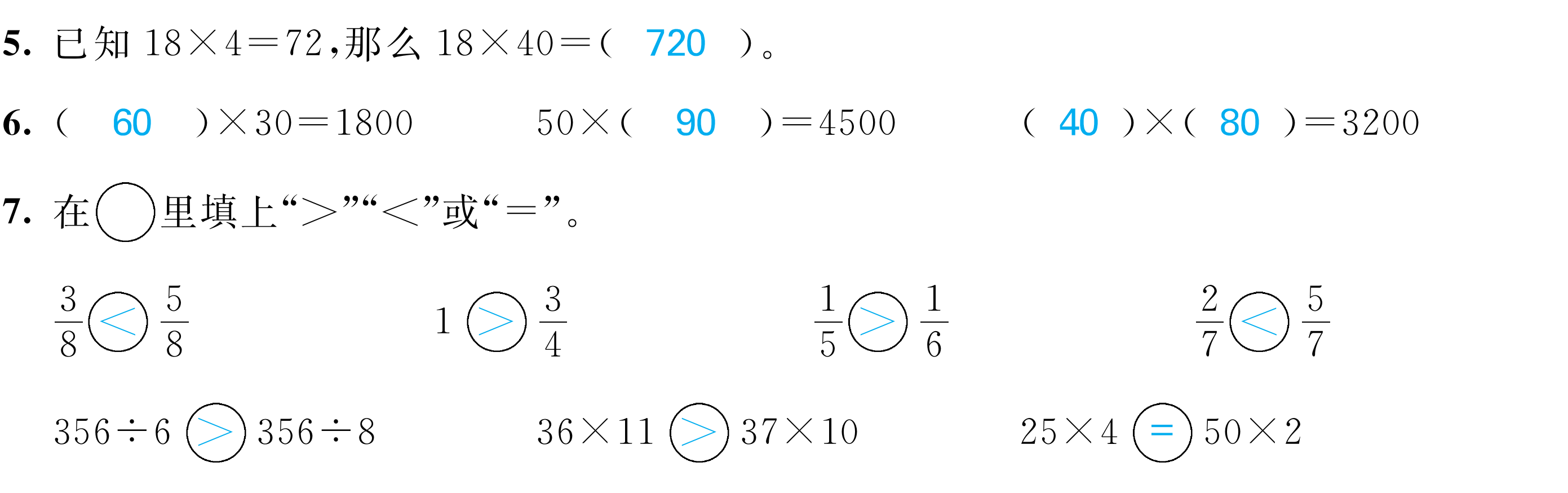 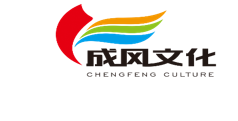 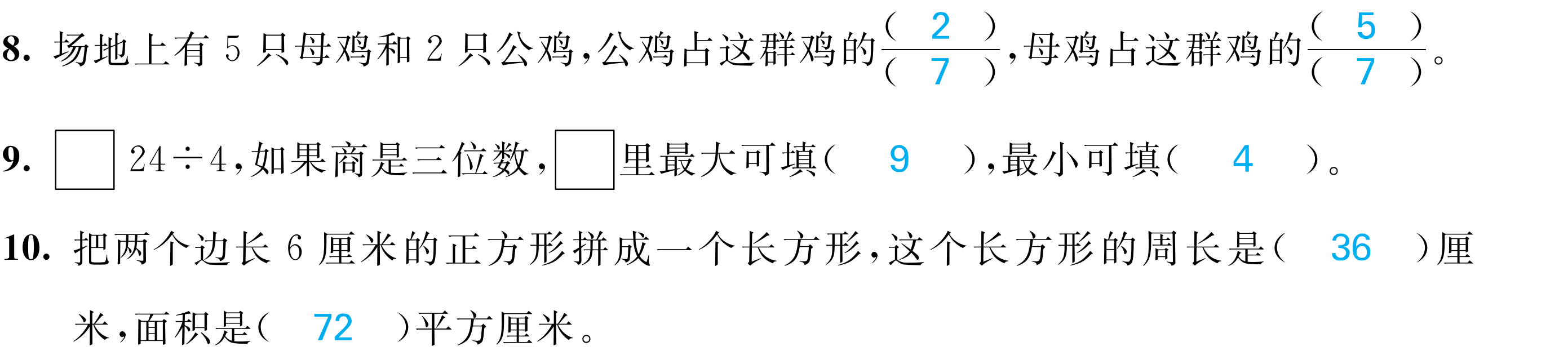 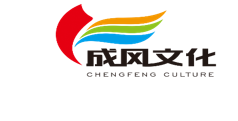 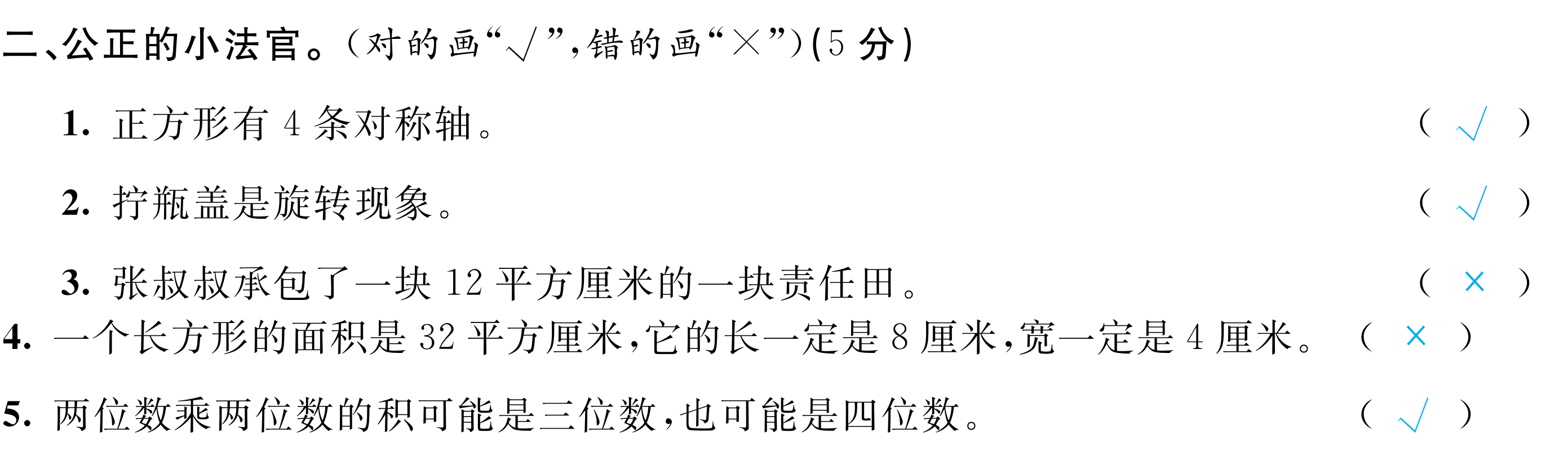 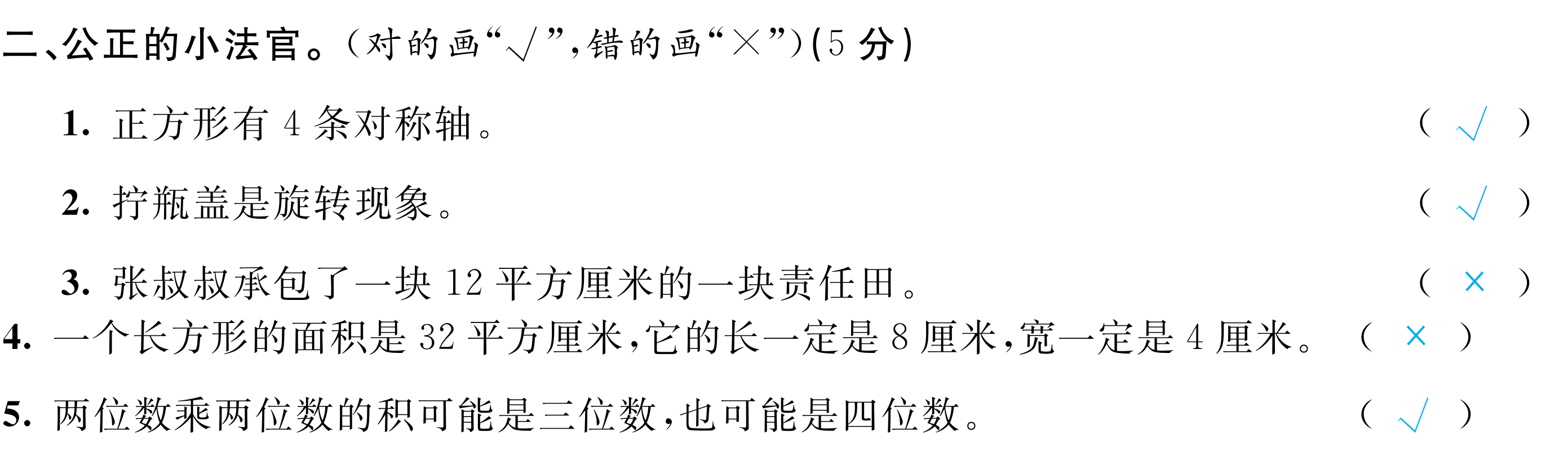 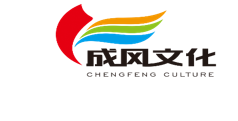 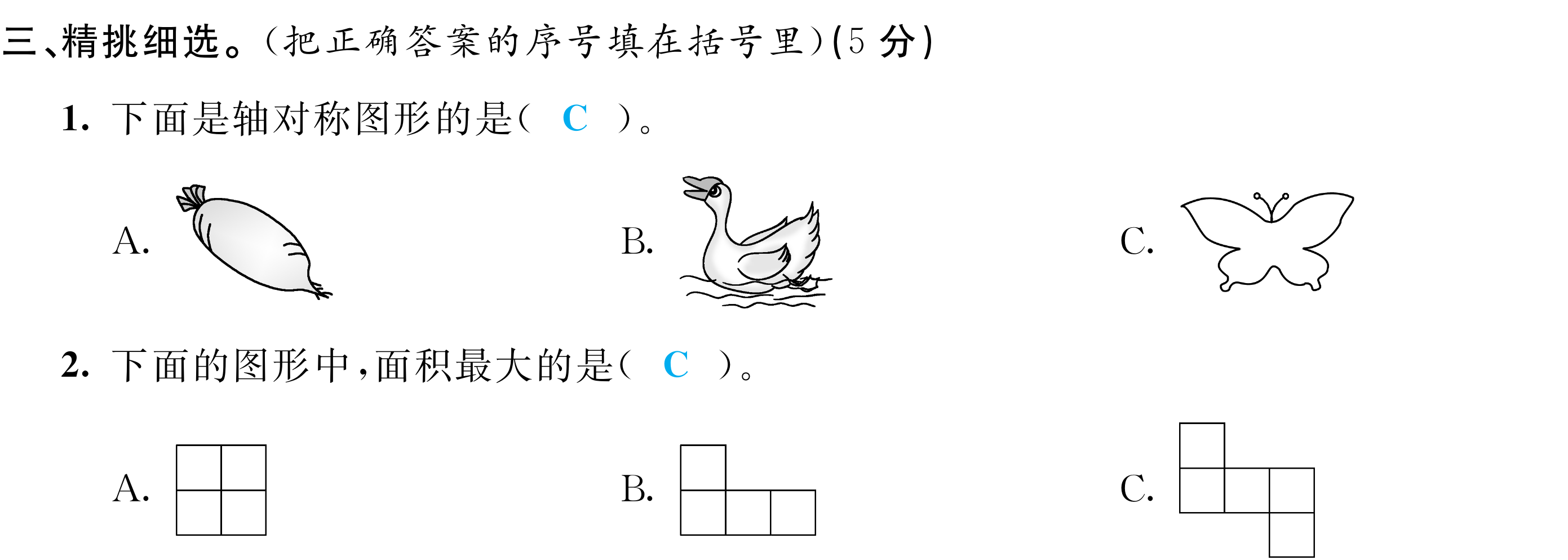 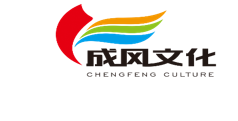 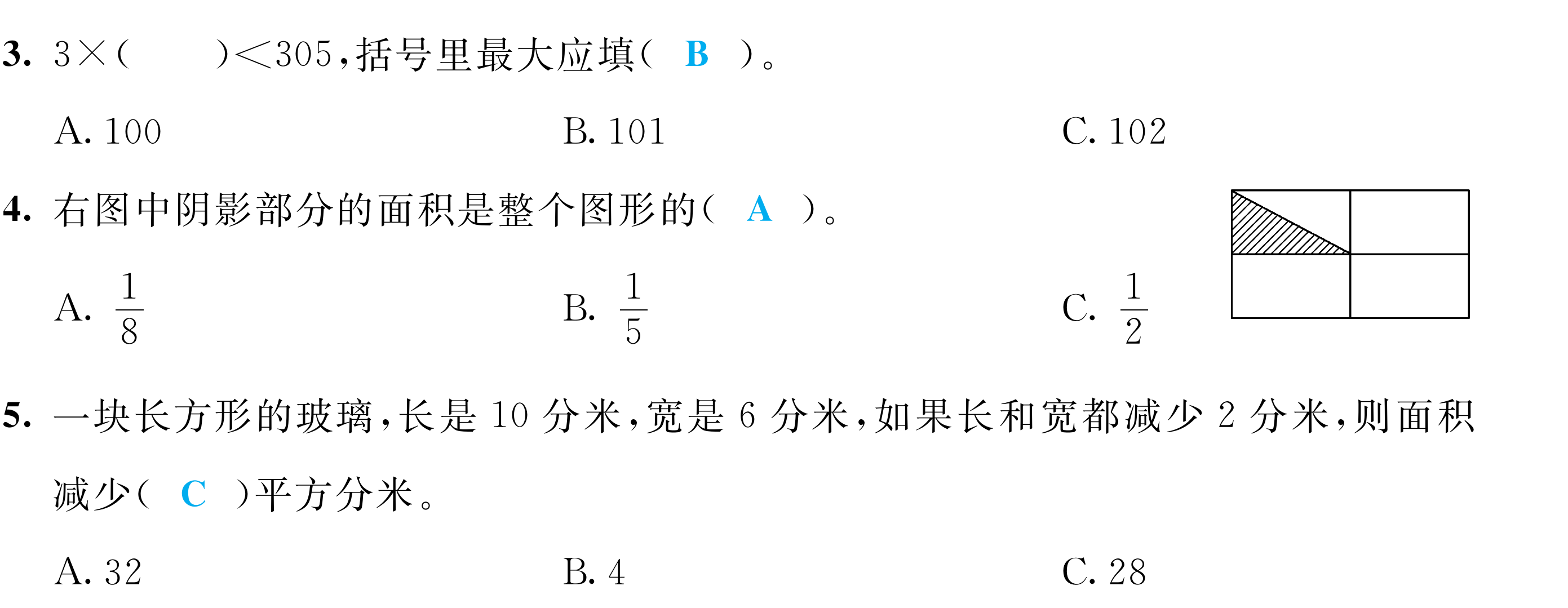 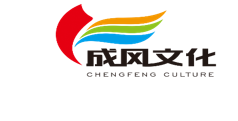 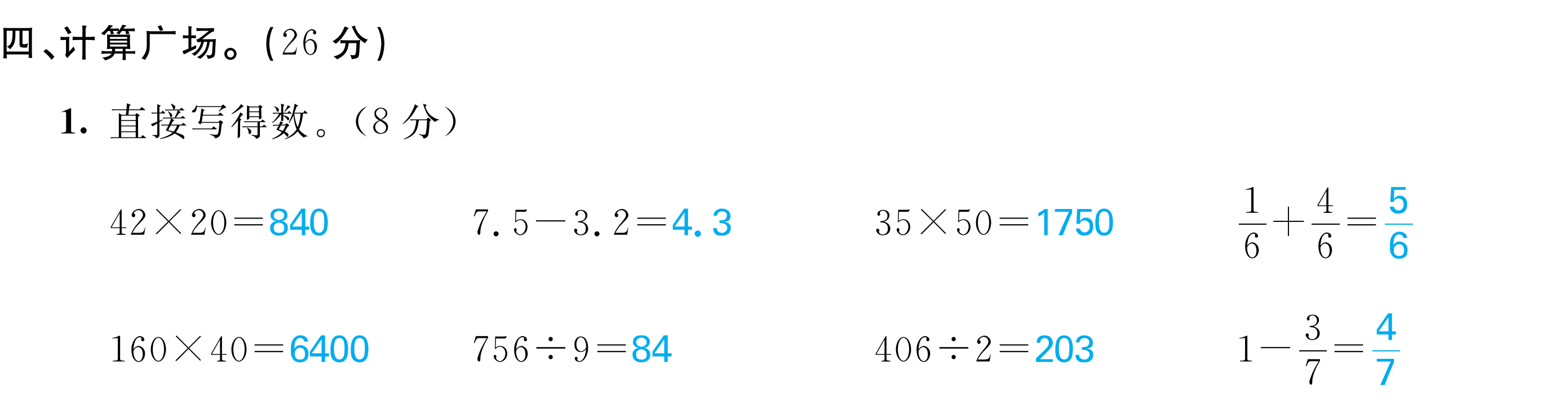 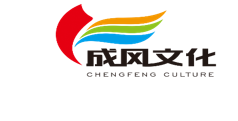 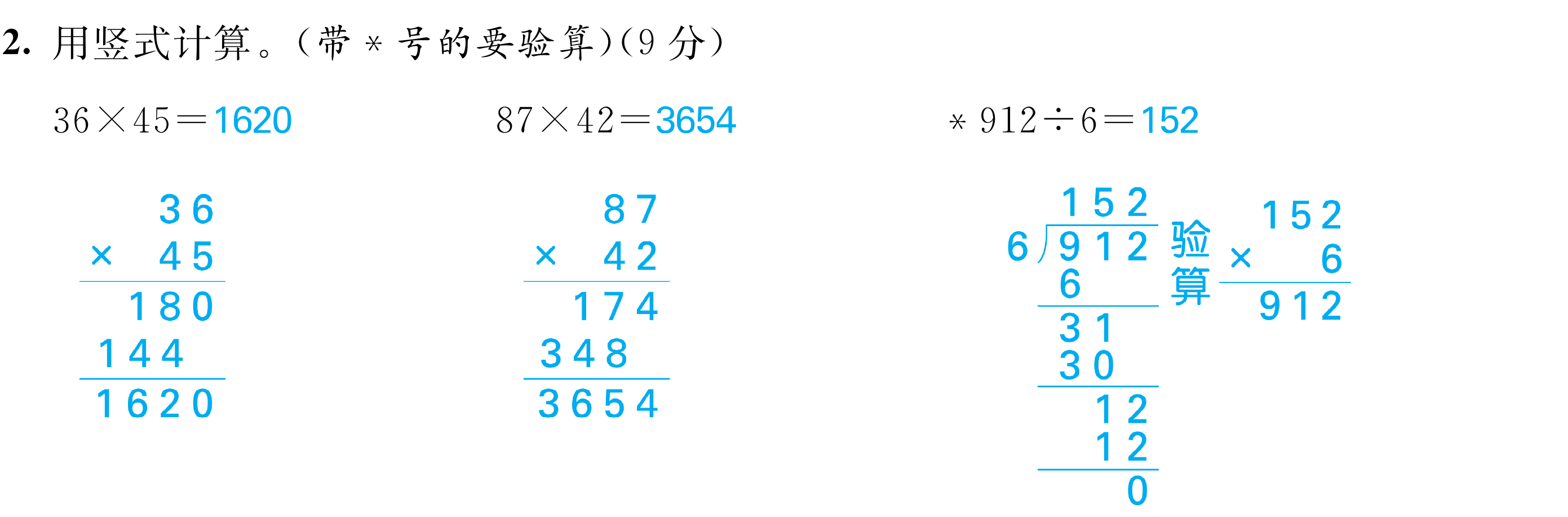 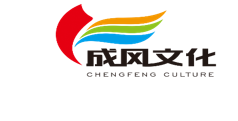 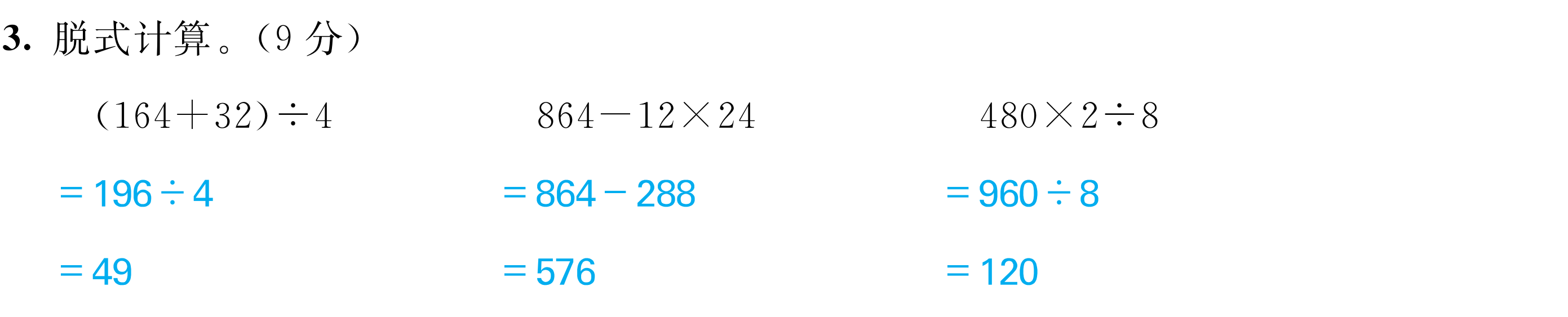 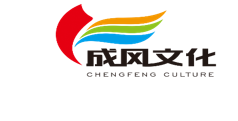 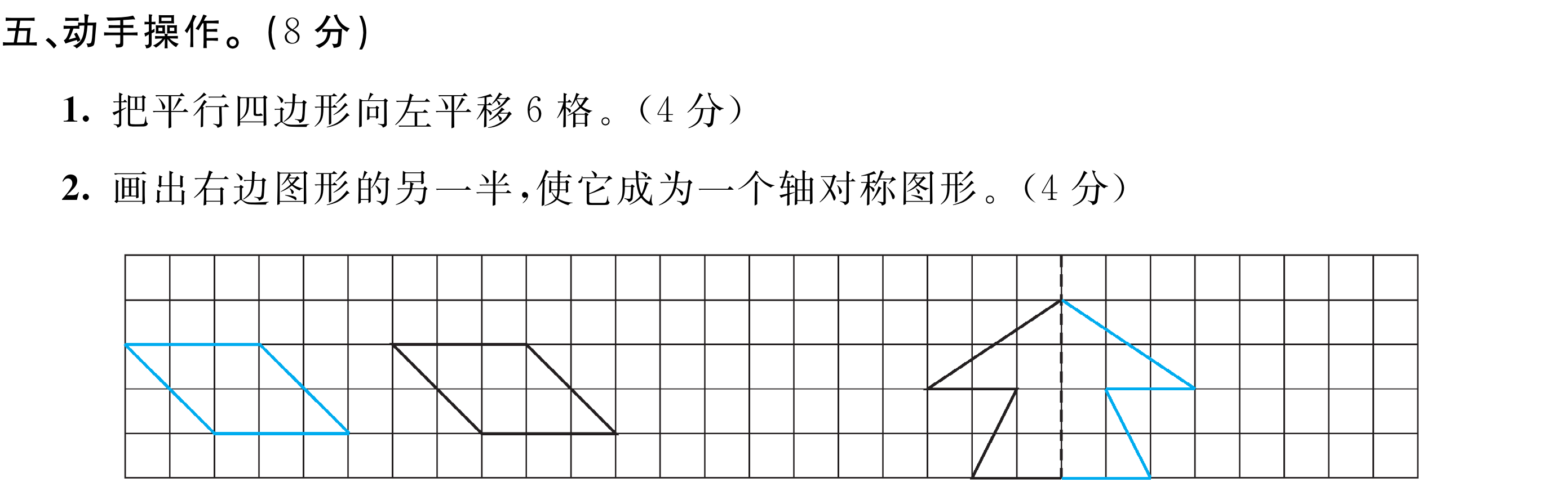 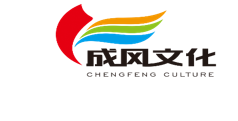 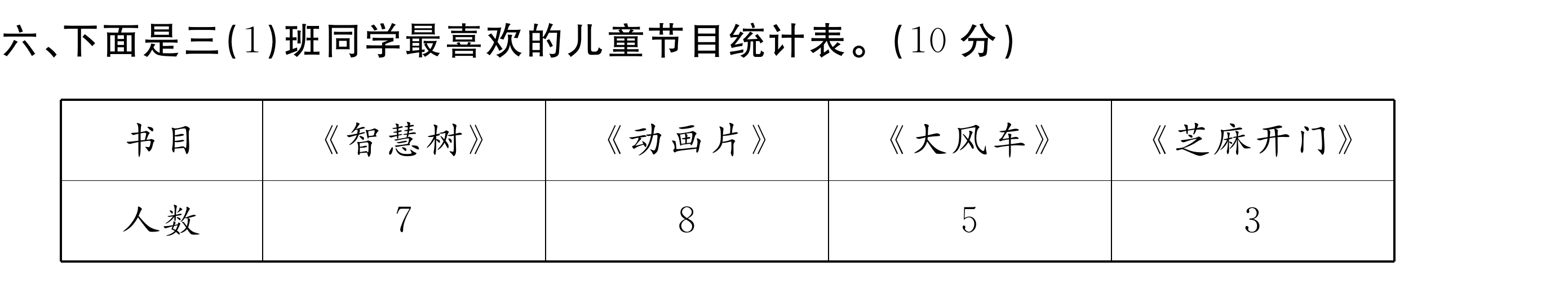 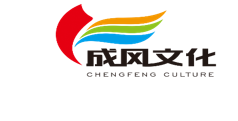 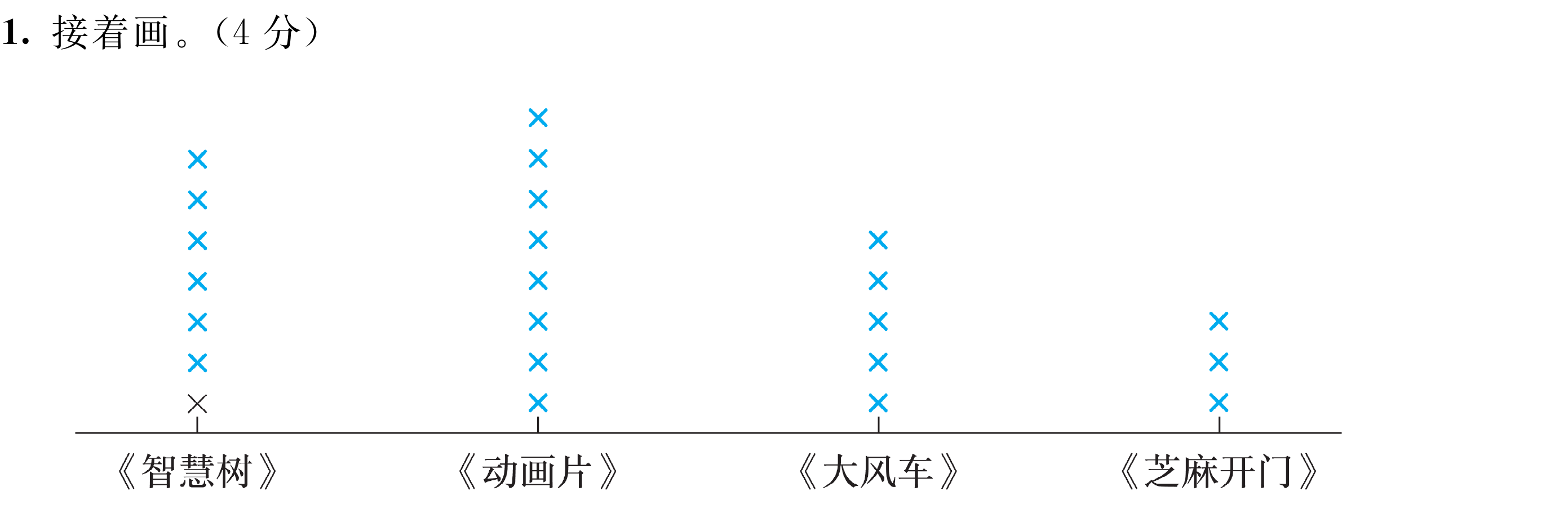 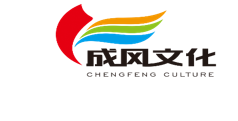 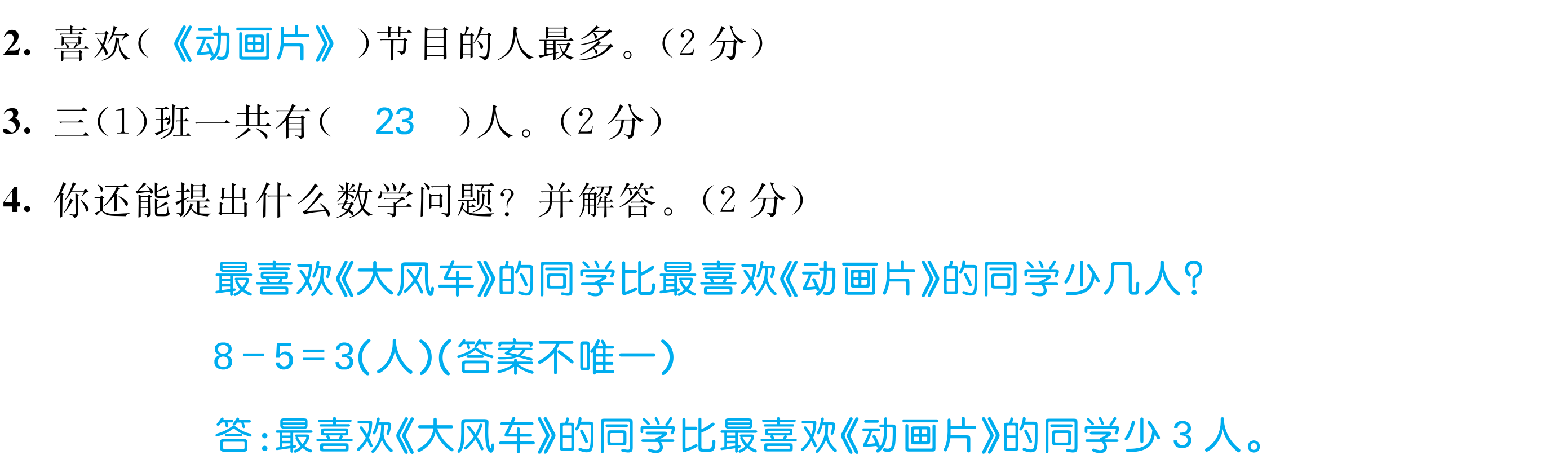 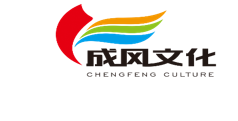 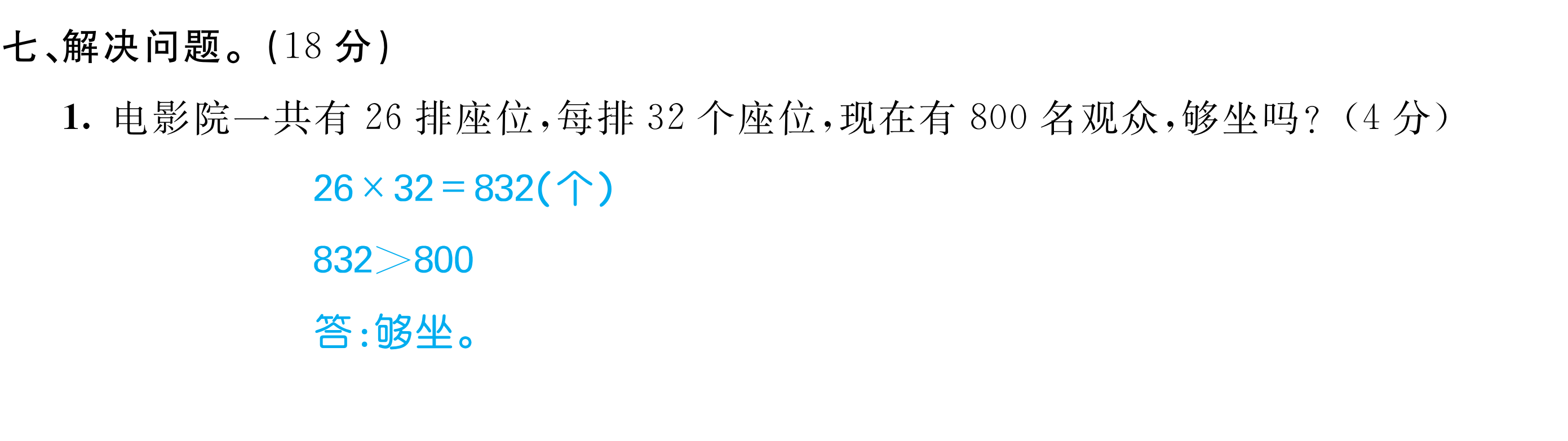 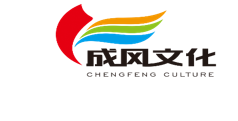 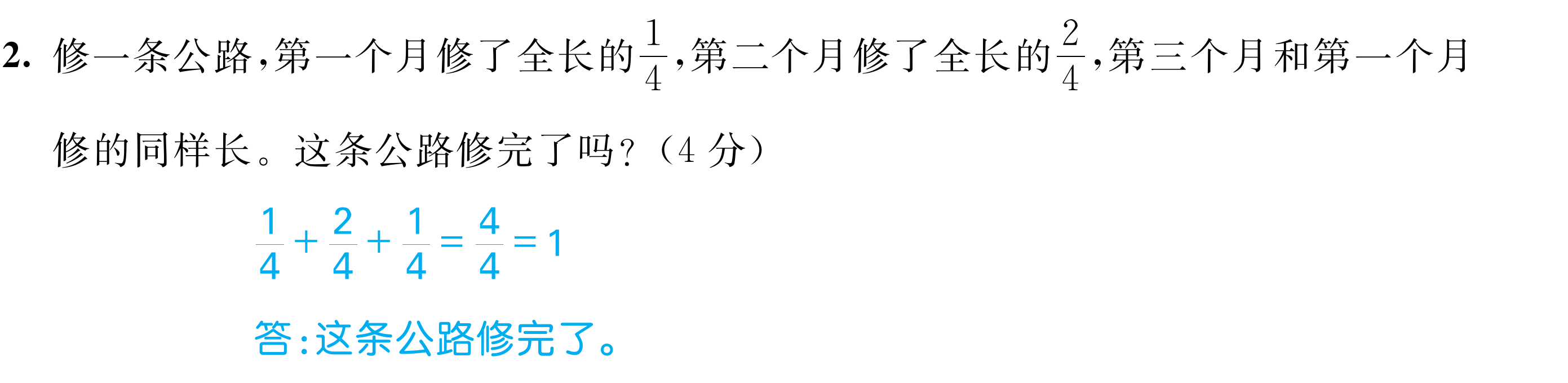 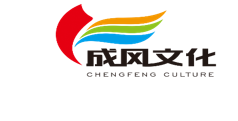 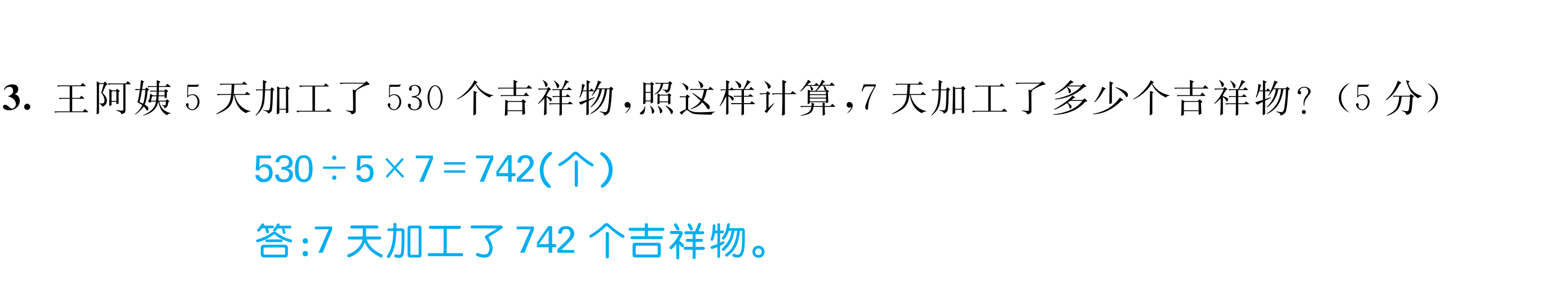 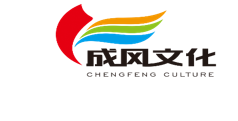 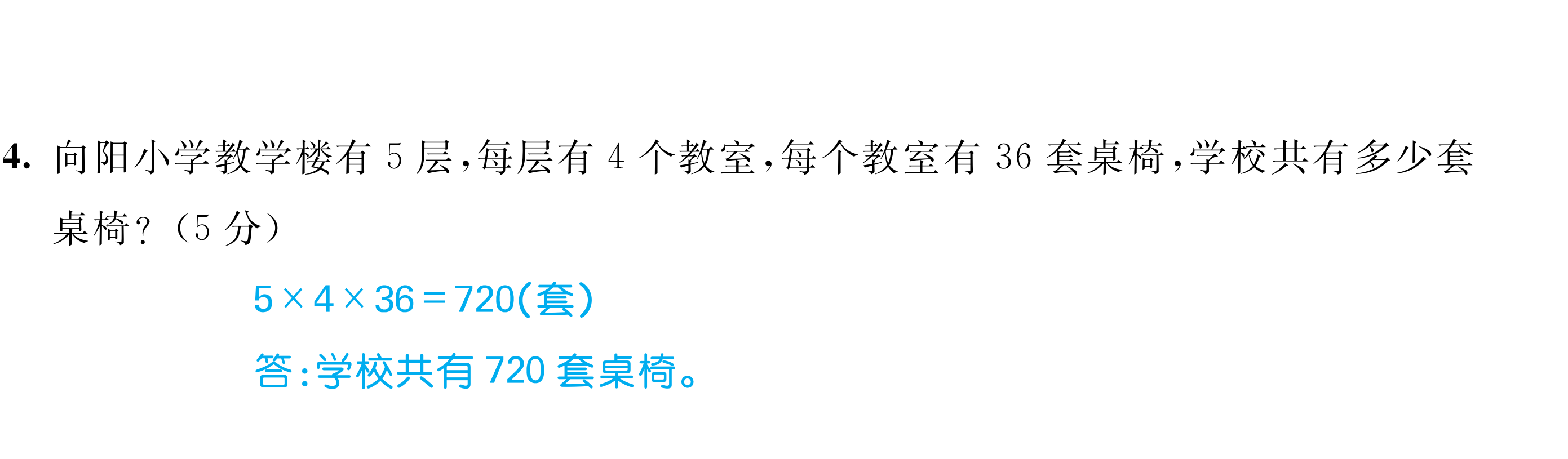 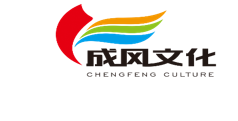 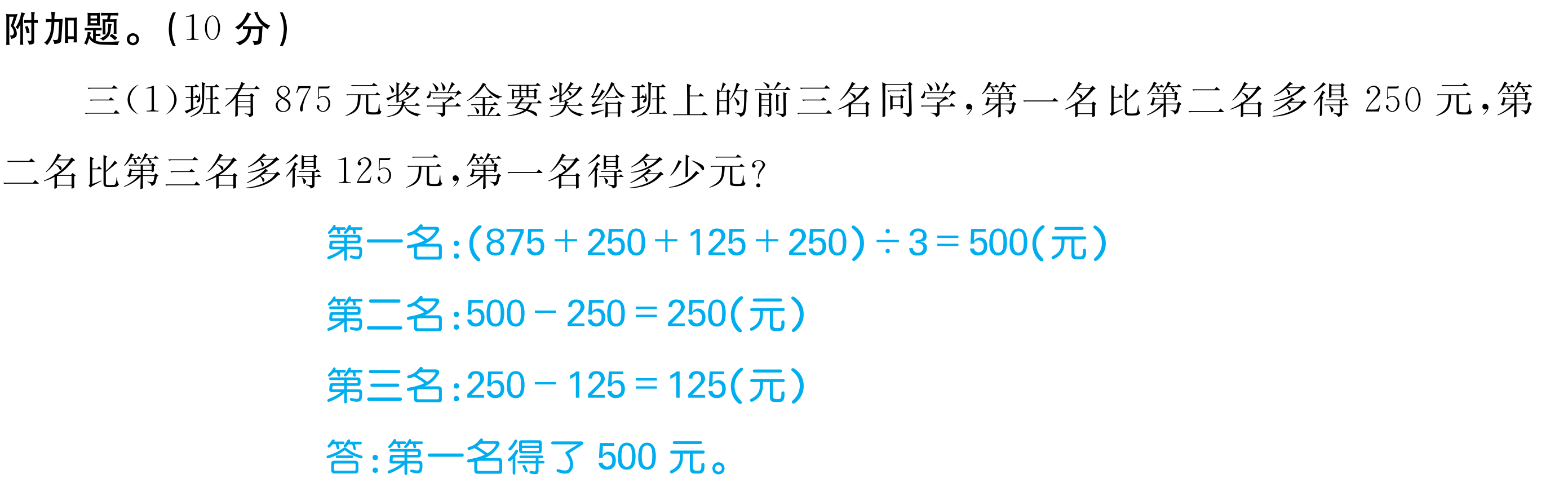 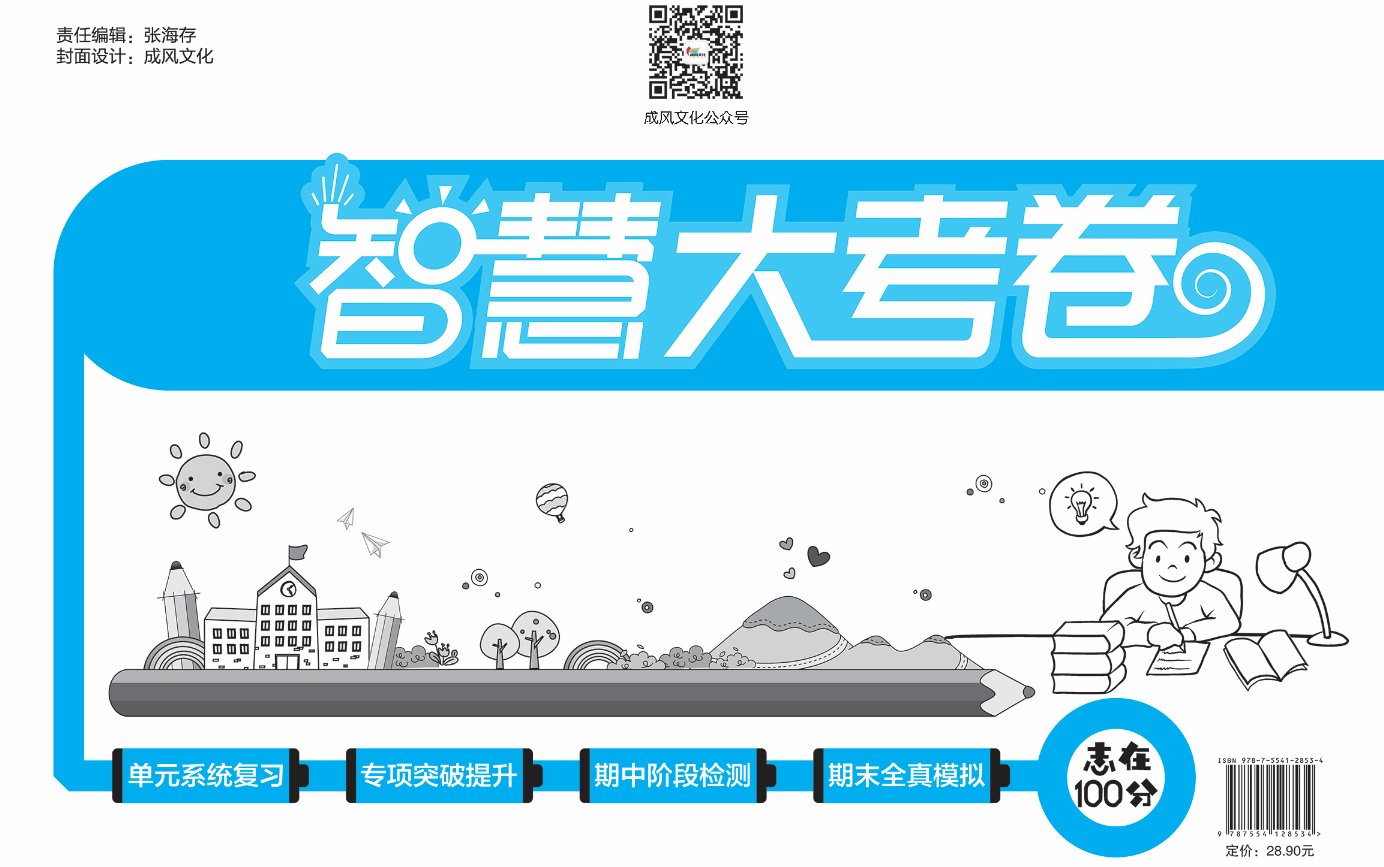